Bell Ringer
A rocket takes off at an acceleration of 13 m/s/s, and it needs to reach a height of 30,000m to make orbit. It only has one minute of fuel. Can it make orbit?
A car speeds down the freeway at 100 mph, but then suddenly sees a cop. He decelerates at 5 mph/s but only has five seconds before the cop detects him. Will he get a ticket?
What is the acceleration for the following chart?
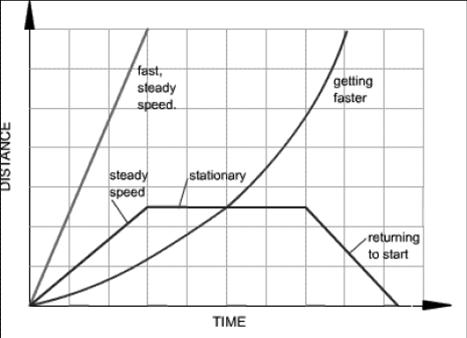 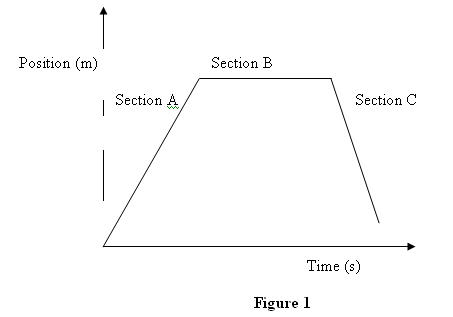 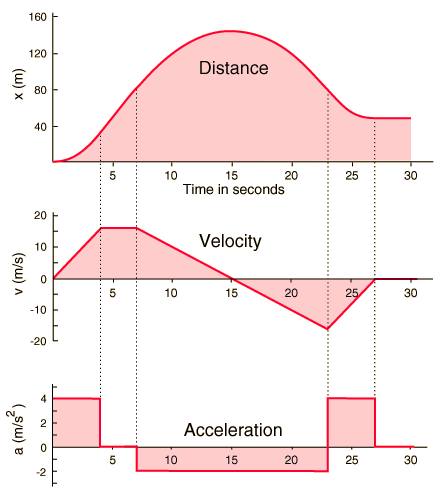 Graphing and Motion
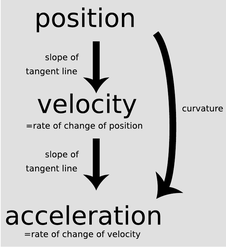 Understanding graphs of motion
What does slope mean?
--Rate of change

--The slope of a velocity
    graph is 
Acceleration!!!
x
What does slope mean?
--Rate of change

--The slope of a position
    graph is :
             Velocity!!!
v
a
slope=
0
slope=
0
t
t
t
a
x
slope=
+
v
constant
slope=
0
t
t
t
x
v
a
slope=
-
constant
t
t
t
slope=
0
Understanding graphs of motion
+
slope=
x
v
a
slope=
+
t
t
t
0
slope=
0
slope=
x
v
a
-
slope=
t
t
t
slope=
-
x
v
a
value =
+
What do these values 
tell us about the slope?
value =
0
t
t
Connect the line segments
with a curve
t
-
value =
Practice
Draw the Velocity vs. Time graph that matches the shown graph:
Slope 
0 m/s
X (m)
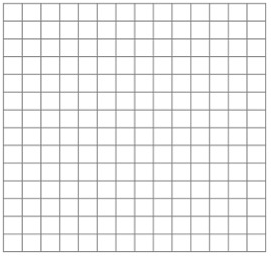 Slope
-4m/1s =
-4 m/s
Slope
6m/3s = 
2 m/s
Slope
3m/3s =
1 m/s
1 m
Slope
0 m/s
t (s)
2s
Practice
What would the acceleration graph look like for this?
V (m/s)
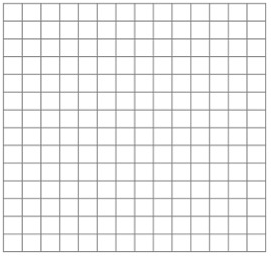 1 m/s
t (s)
2s
Practice
Draw the Velocity vs. Time graph and the Position vs. Time graph if your velocity follows these patterns:
Assume you start at x = 0m
  t = 0 – 5s		  t = 5 – 10s		  t = 10 – 15s   v = -4 m/s       	v = 2 m/s		v = 3 m/s
x = -20 m
x = 10 m
x = 15 m
+
+
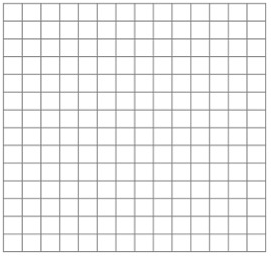 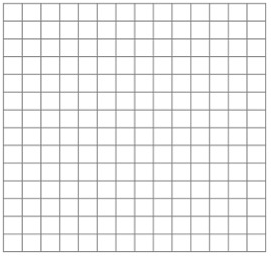 V (m/s)
x (m)
x = 5 m
x = -10 m
5 m
t (s)
t (s)
Vectors and motion
What does a vector look like?
Magnitude = Length of Vector
Direction = Shown by the Arrow
5 m/s
10 m/s
1 s
1 s
8 m/s
6 m/s
4m/s
-2 m/s2
-2 m/s2
-2 m/s2
20s
…
-32m/s
-2 m/s2
Area Graphing
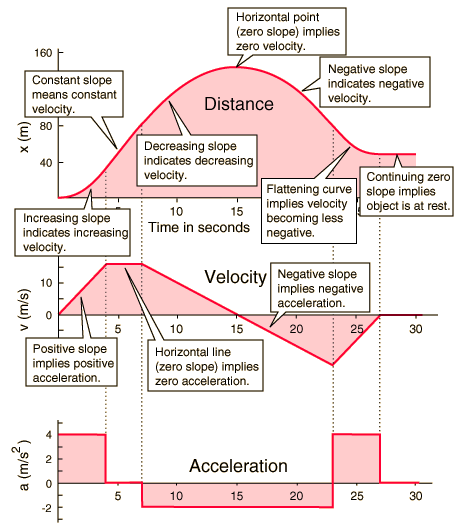 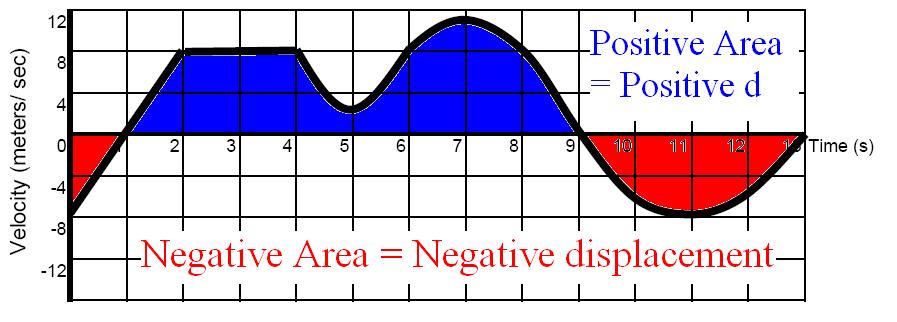 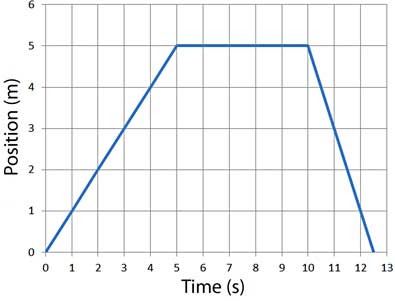 Draw the Velocity vs. Time graph that matches the shown graph:
Practice 1
X (m)
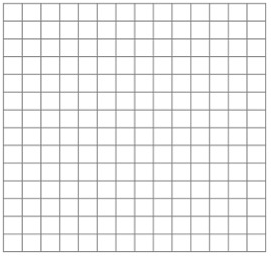 Slope 
0 m/s
Slope
-4m/3s =
-1.33 m/s
Slope
6m/3s = 
2 m/s
Slope
-4m/2s =
-2 m/s
Slope
2m/2s
1 m/s
t (s)
Practice 1
What would the acceleration graph look like for this?
V (m/s)
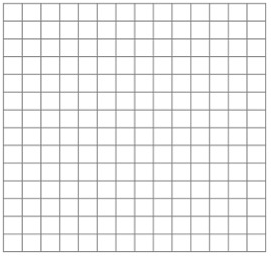 t (s)
What would the Position  graph  look like for this velocity graph?
Practice 2
v (m/s)
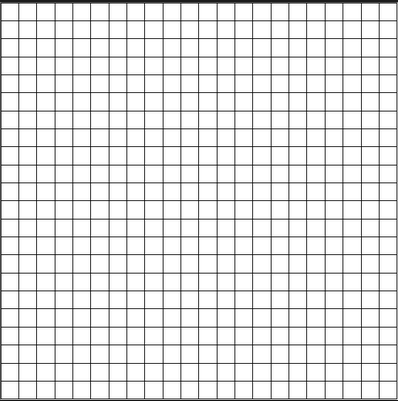 x    
xi = 
xf = 
vi = 
vf = 
a = 
t =
x    
xi = 0
xf = ?
vi = 0
vf = -3 m/s
a = -1 m/s2
t = 3s
6 m/s for 5 s
=
30 m
-3 m/s for 4 s
=
-12 m
x    
xi = 0
xf = ?
vi = 6 m/s
vf = 0 m/s
a = -6/4 m/s2
t = 4s
x    
xi = 
xf = 
vi = 
vf = 
a = 
t =
0 m
t (s)
30m + 12m + 0m – 4.5m -12m
=
25.5m
What would the Position  graph  look like for this velocity graph?
Practice 2
v (m/s)
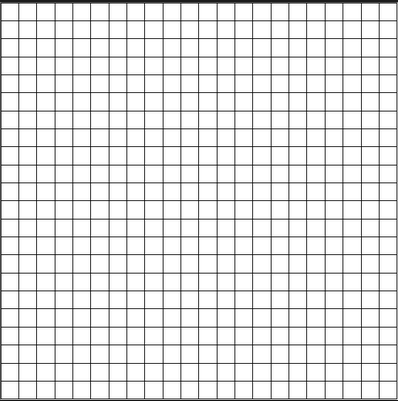 There is one other way to do this

If you want to go from a velocity graph back to position, you can use the AREA under the line!
½*6*4
=
12m
6*5
=
30m
½*-3*3
=
-4.5m
-3*4
=
-12m
½*B*H
B*H
0m
t (s)
30m + 12m + 0m – 4.5m -12m
=
25.5m
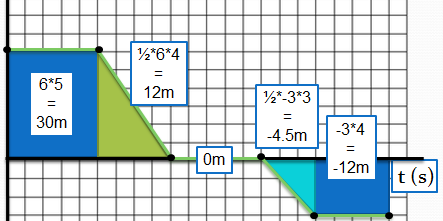 Practice 2
Lets say that the initial position is 

x = -10m
x (m)
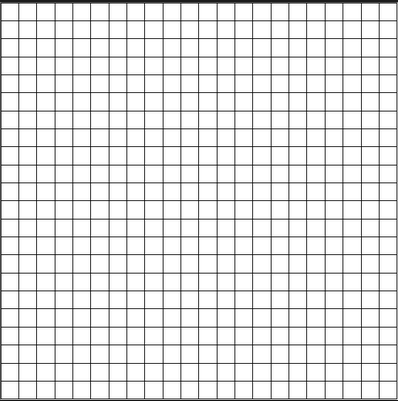 +0
-4.5
+12
When the velocity is constant the slope is constant
-12
5m
25.5m
t (s)
When the velocity changes, the slope of the position graph changes or it curves
+30
SLOPE
Practice 3
P    V    A
AREA
a (m/s2)
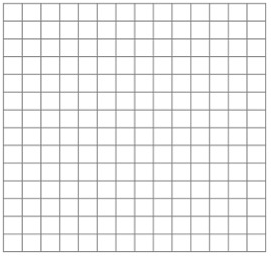 6m/s + 0m/s – 4m/s
=
2 m/s
What does the velocity and position graph look like for this acceleration graph?
2*3
6 m/s
0 m/s
t (s)
-1*4
-4 m/s
SLOPE
Practice 3
P    V    A
AREA
Assume the initial velocity is 0 m/s
v (m/s)
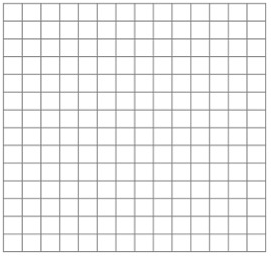 +0
Assume the initial position  is -30 m
-4
+6
2 m/s
t (s)
½*6*3
=
9m
6*5
=
30m
½*4*4
=
8m
2*4
=
8m
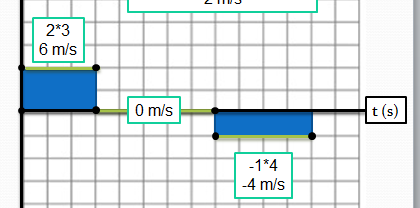 16 m
9m + 30m + 16m
=
55 m
SLOPE
Practice 3
P    V    A
AREA
x (m)
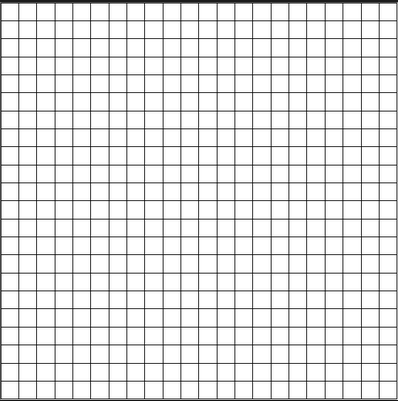 Lets say that the initial position is 

x = -30m
+16
5m
t (s)
55 m
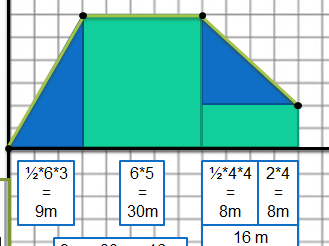 +30
+9